Islamic Leasing: 
An Ideal Alternative to Borrowing during Pandemic
AGENDA
INTRODUCTION
01
WHAT IS IJARA
02
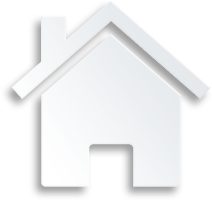 03
IJARA POST PANDEMIC
INTRODUCTION
The Pandemic Effects in Tanzania
The year 2020 has witnessed an unprecedented COVID-19 crisis where many human lives have been lost.
 We have also witnessed the tremendous magnitude and speed of collapse in economic activity– something unseen in our lifetime. 
The pandemic has led the global economy to a new conundrum. 
Global growth is projected by the International Monetary Fund (IMF) to fall to -3 per cent this year, making it much worse than during the 2008-09 financial crisis.
Every economic sector has been hit, hardest being the Agri and Fisheries.
Insights and Observations global perspective
Market volatility as COVID-19 moves global economy into a recession, after almost 30 years

Business confidence down
US-China trade war escalation
Stimulus packages coming to an end

Business leaders making fast decisions to manage short to medium term future environment and the “New Normal”
[Speaker Notes: Timing on supply – move to an agile work]
The New Normal
Post COVID business hang over will last for a while 

Business CEO’s & CFO’s know cash is king
Companies planning ‘better’ cash preservation
Companies are looking  to (demanding) suppliers to provide alternative payment options that benefit cash flow timings and avoid upfront Capex.

Accessing locked up Capital– the lazy balance sheet needs a kick

Buying behavioural change is already underway
WHAT IS IJARA
What is Ijarah
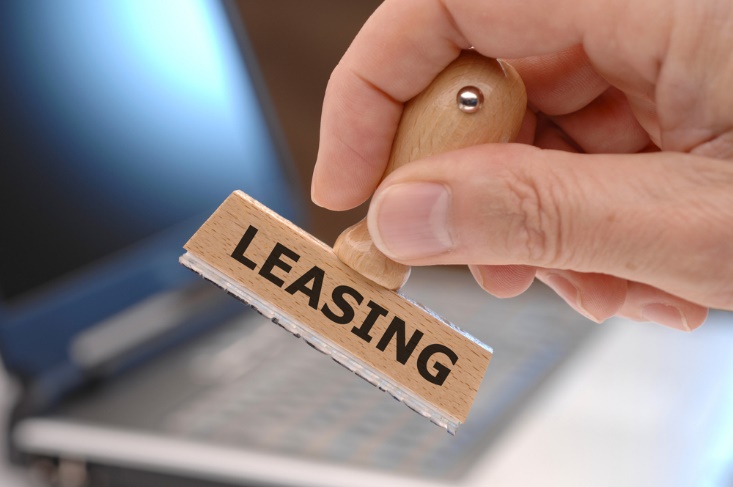 The second type of Ijarah related to the  usufructs of assets and properties, 
‘Ijarah’ in this sense means ‘to transfer the  usufruct of a particular property to another  person in exchange for a rent claimed from  him.’
In this case, the term ‘Ijarah’ is analogous  to the English term ‘leasing’.
Lessor (Mujir) is the owner of the asset  while to whom the right of use of that  asset is given is called lessee (Mustajir)
Basic Rules
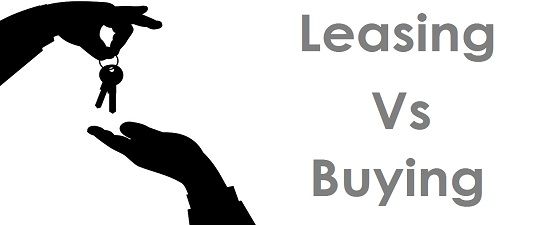 Transferring of usufruct not ownership
	Subject of lease should be valuable,  identified & quantified
All consumable things cannot be leased out
All liabilities of ownership is borne by lessor
Period of lease must be determined
Lease for specific purpose
Lease of jointly owned property
Determination of Rental
determined at the time of contract for  the whole period of lease.
permissible that different amounts of  rent are fixed for different phases during  the lease period
The lessor cannot increase the rent unilaterally.
The rentals can be used on or  benchmarked with some Index as well.
The index can be the prevailing interest rate  or LIBOR
Use of interest rate is controversial
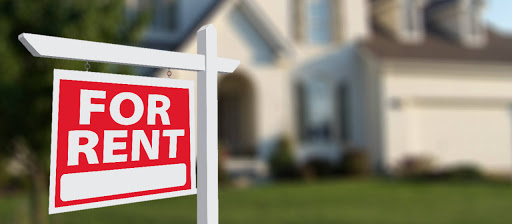 IJARAH (LEASING)
Ijarah	Examples:  
Vehicles Ijarah Financing 
 Plant and Machinery 
 Consumer Durables  
House Financing 
 Agricultural Durables 
 Aircrafts, etc.
17
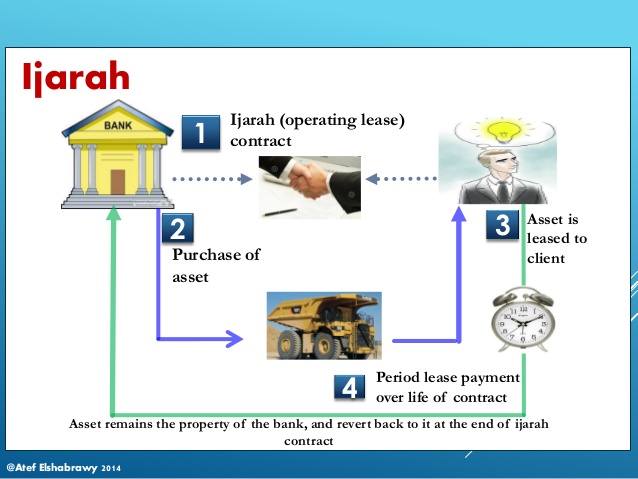 lessor
The way forward with ijara post pandemic
IFRS 16 Focus Area – Lease Modifications
A change in the scope of a lease, or consideration, that was not part of the original T&Cs, for example:
Adding or terminating the right to use asset(s)
Extending or shortening the contractual lease term

Does the modification result in a separate lease?
Increases scope by adding the right to use one or more underlying assets; AND
Consideration increase is commensurate with standalone selling price
COVID-19 related rent concessions: IFRS 16 amendments
Rent concessions expected to be provided to lessees
Complexity in applying these requirements to a large portfolio of leases (assessing changes, liability remeasurements etc)
IFRS 16 amendment:
Optional practical expedient for lessees to not assess whether concessions represent a lease modification
Instead, reflect “negative variable consideration” (usually a P/L credit)

Challenges:
True forgiveness or a mere deferral of rent?
Total lease consideration must be ‘substantially the same or less’ 
Only affects payments due on or before 30 June 2021
No other substantive changes
Not available to lessors
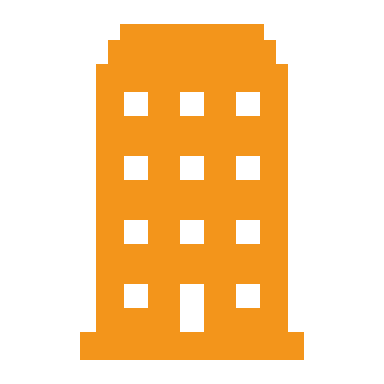 Implications in ijara contract
A binding contract
Mutual agreement to make any change on rentals
Moratoriums can be agreed upon 
Baloon payments can be included during the tenure (to be agreed upon)
Key Takeaways Today – the ‘New Normal’
The affects of COVID-19 has seen companies look to strengthen cash reserves and diversify funding lines 
Not to wait, but to move forward and future proof the business
Keep traditional funding lines for a rainy day
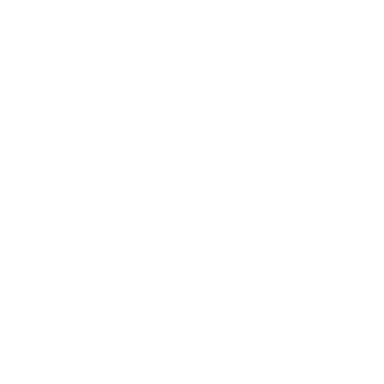 Leasing – a great tool to have and one that is on the rise 
Enables preservation of critical cash reserves
Diversifies funding without bank security
Competitive to Debt pricing 
Avoids large upfront CapEX costs
Aligns payment for the use of the solution with income & efficiency gains over time
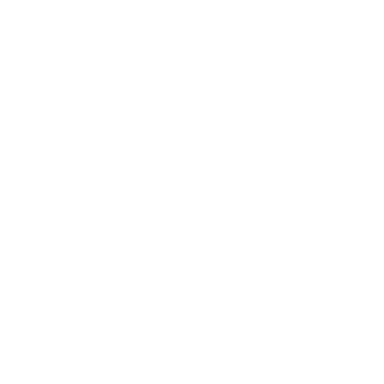 IFRS 16 – it is important to understand the changes it has brought about
Complex and has major implications – modifications!
Spreadsheets aren’t the way forward – LOIS
Technical advice can save you time and money and start you on the right path
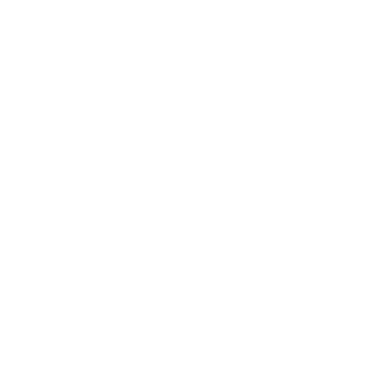 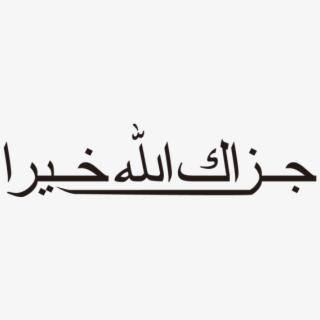